5. témakör – Az adatvédelmi tisztviselő
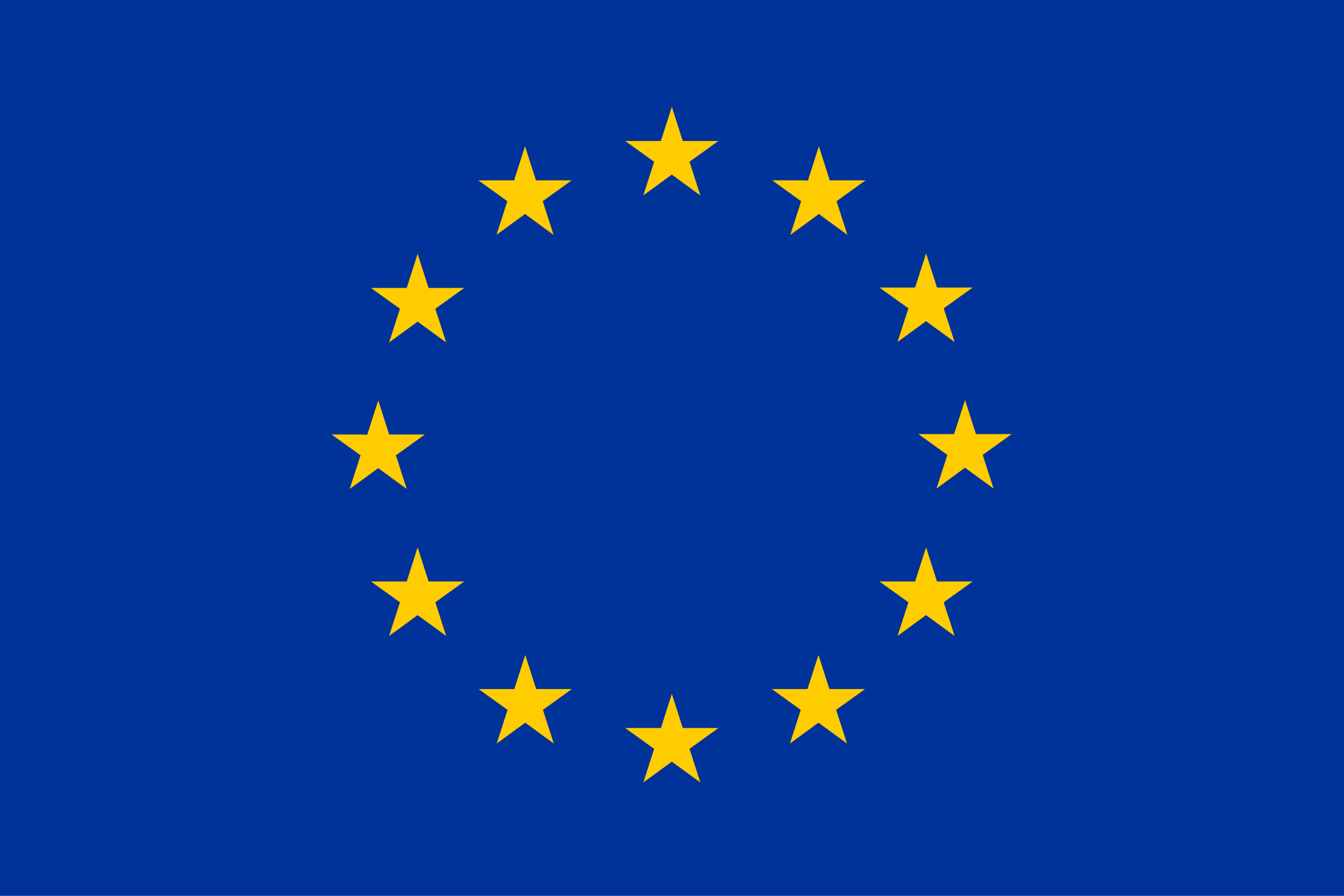 [Speaker Notes: A képzési anyag a STAR (Support Training Activities on the data protection Reform 2017-2019) projekt keretében, az Európai Unió Jogok, Egyenlőség és Polgárság 2014-2020 programjának (REC-RDAT-TRAI-AG-2016 ) társfinanszírozásában, a 769138 számú Grant Agreement alatt készült. 

További információk, valamint az eredeti angol nyelvű  képzési anyagok megtalálhatóak a projekt honlapján (www.project-star.eu)
---
Mellékelt formanyomtatványok:

meghívó – a képzés tartalmának, céljának és tervezett tanulási eredményeinek leírása,
résztvevők listája, mely tartalmazza az adatvédelmi hozzájárulási formanyomtatványt is,
értékelőlap oktatók számára,
plakát/ online felhívás– a képzés tartalmának, céljának és a tervezett tanulási eredmények leírása

Javasolt szakirodalom
WP29: Iránymutatás az adatvédelmi tisztviselőkkel kapcsolatban https://ec.europa.eu/information_society/newsroom/image/document/2016-51/wp243_en_40855.pdf;
Valamint ennek mellékletében – Gyakori kérdések https://www.alstonprivacy.com/wp-content/uploads/2016/12/2016-12-13-WP29-FAQs-on-DPOs-WP243-Annex.pdf 

További szakirodalom
Az Európai Parlament és a Tanács (EU) 2016/680 irányelve (2016. április 27) a személyes adatoknak az illetékes hatóságok által a bűncselekmények megelőzése, nyomozása, felderítése, a vádeljárás lefolytatása vagy büntetőjogi szankciók végrehajtása céljából végzett kezelése tekintetében a természetes személyek védelméről és az ilyen adatok szabad áramlásáról, valamint a 2008/977/IB tanácsi kerethatározat hatályon kívül helyezéséről
Trilateral Research, „Adatvédelmi tisztviselő: mi ez, és a legfontosabb kérdés: szükséged van rá?” https://trilateralresearch.co.uk/data-protection-officer-what-is-it-and-most-important-do-you-need-one/
Trilateral Research, „Ez a hat szervezet mérlegeli az adatvédelmi tisztviselő kinevezését. És te?” https://trilateralresearch.co.uk/these-six-organisations-are-considering-appointing-a-dpo-and-yours/
Trilateral Research, „Adatvédelmi tisztviselő kis- és középvállalkozásoknál – haszontalan személy vagy az elszámoltathatóság sarokköve?" https://trilateralresearch.co.uk/data-protection-officer-in-small-and-medium-enterprises/
Winkworth Sherwood, Adatvédelmi tisztviselő: Szükségem van rá, és mivel foglalkozik?https://wslaw.co.uk/wp-content/uploads/2017/12/Data-Protection-Officers.pdf
Jogesetek]
Útmutató a diák használatához (diavetítés előtt eltávolítandó)
A következő diasort úgy állítottuk össze, hogy az adott hallgatóság igényeire szabható legyen. Ennek érdekében minden egyes dián megjelöltük, hogy milyen típusú hallgatóságnak szól (lásd a megjegyzések „célcsoport” címszava alatt).
A diák alatti jegyzetekben további információ található a dia nehézségi fokáról, [megfelelő-e adatvédelmi ismeretekkel nem rendelkezők számára?] a célcsoportról, [általános vagy kiemelt pl. adatvédelmi hatóságok képviselői, ügyvédek, adatvédelmi tisztviselők stb.] valamint a dián szereplő információ jelentőségéről [azaz, feltétlenül szükséges-e, vagy el lehet távolítani anélkül, hogy a képzés hatékonyságát befolyásolná?].
A képzés előtt kérjük, hogy:
Alaposan olvassa el a diákat és a jegyzeteket!
Vessen egy pillantást az olvasmányok listájára - ezek szintén segítik a felkészülést!
Távolítsa el / rejtse el azokat a diákat, melyeket nem kíván felhasználni [kattintson az egér jobb gombjával a bal oldali diasoron a képkockára, majd a 'dia elrejtése' gombra]! A diák előzetes besorolása az adott dián megjelenő tartalom részletessége és jelentősége alapján történik.
Igazítsa a diákat a nemzeti vagy ágazati követelményekhez!
Egészítse ki olyan tartalommal, amelyet alapvető fontosságúnak ítél az adott közönség számára!
Igazítsa a saját szervezete igényeihez a diasor alapértelmezett megjelenését!
[Speaker Notes: A jegyzetekben további információk találhatóak  a STAR diasorok használatára vonatkozóan az alábbi formában:

A dia célja és tárgya:
Pedagógiai stratégia és útmutatás:
Időterv (fontosság):
A képzésben résztvevők szükséges tapasztalata:
Kinek releváns:
Jogszabályi rendelkezések:
Jogeset:
További olvasmányok:
Megjegyzések:
A jogesetek az alábbi forrásokból származnak:
Európai adatvédelmi jogi kézikönyv – 2018. évi kiadás http://fra.europa.eu/en/publication/2018/handbook-european-data-protection-law 
Emberi Jogok Európai Bírósága, Press Unit (2018), Factsheet – Personal Data Protection, Európa Tanács, Strasbourg; http://echr.coe.int/Documents/FS_Data_ENG.pdf]
Útmutató az egyes diák színjelöléséhez (Diavetítés előtt eltávolítandó)
Zöld – alapszint: javasoljuk, hogy tartsa meg!
Sárga - közepes szint: fontosak, de eltávolításuk nem veszélyezteti a hatékonyságot.
Piros - haladó szint: fontolja meg, hogy az adott dia szükséges-e, amennyiben  igen, tartalmát igazítsa a hallgatósága igényeihez, amennyiben nem, távolítsa el
Lila – a nemzeti szabályozáshoz igazodó adaptáció szükséges lehet, mert ezeken a diákon az EU rendeleteket kiegészítő, nemzeti szabályozással kapcsolatos információk szerepelnek. Amennyiben a dia tartalma más tagállamra vonatkozik, javasoljuk, hogy cserélje le a saját nemzeti tagállamára vonatkozó releváns tartalomra.
3
Előadó
Név
Cím
Szervezet/szervezeti egység
Elérhetőség
[Speaker Notes: A dia célja és tárgya: Az előadó bemutatása a közönség számára.
Pedagógiai stratégia és útmutatás:  Hangsúlyozzuk, hogy az előadó – adatvédelmi tudása okán – a jövőben esetleges kapcsolattartási pont lehet a hallgatók számára!
Időterv (fontosság): közepes
A képzésben résztvevők szükséges tapasztalata: nincs
Kinek releváns: mindenkinek
Jogszabályi rendelkezések: - 
Jogeset: -
További olvasmányok: -
Megjegyzések: -]
A diasor az új adatvédelmi rendszer egyik legfontosabb újítását mutatja be,  az adatvédelmi tisztviselő (DPO) kinevezésének kötelezettségét egyes  szervezetek számára, valamint a DPO vállalati szerepét a GDPR szabályozásának való megfelelés elősegítésében. Áttekintést nyújt arról, mikor és hogyan kell adatvédelmi tisztviselőt kinevezni, és arról, hogy milyen feladatokat lát el. Továbbá bemutatja a természetes személyek személyes adatainak kezelésével kapcsolatos jogainak védelmében betöltött szerepét, valamint segíti a nemzeti felügyeleti hatóságok működésének jobb megértését.
5
Tartalomjegyzék
Az adatvédelmi tisztviselő (DPO):
Az adatvédelmi tisztviselő kijelölése: mikor van szükség adatvédelmi tisztviselőre?
Mit csinál az adatvédelmi tisztviselő?
funkció és feladatok
szerep és hatáskör
Az adatvédelmi tisztviselő kijelölésével szemben támasztott szervezeti követelmények
Az adatvédelmi tisztviselő szakértelme és szakmai rátermettsége
Hogyan lehet valaki adatvédelmi tisztviselő?
Hogyan válasszuk ki az adatvédelmi tisztviselőt?
Adatvédelmi tisztviselő szükségességét ellenőrző lista
Kérdések és válaszok
Összefoglalás és visszajelzés
[Speaker Notes: A dia célja és tárgya: A képzési anyag rövid bemutatása a hallgatóság számára
Pedagógiai stratégia és útmutatás: A dia segíti a hallgatóság figyelmének felkeltését, és bemutatja a képzés felépítését. A képzés menetének előzetes ismerete támogatja a tanulási folyamatot.
Időterv (fontosság): közepes
A képzésben résztvevők szükséges tapasztalata: nincsen
Kinek releváns: mindenkinek
Jogszabályi rendelkezések: -
Jogeset: -
További olvasmányok: -
Megjegyzések: -]
Bevezetés – bemelegítő kérdések
Milyen tapasztalattal rendelkezik az adatvédelemről?
Mit tud az adatvédelmi tisztviselőről?
Mit vár a mai képzéstől?
7
[Speaker Notes: A dia célja és tárgya: Kis létszámú közönség esetén nagyon hasznos, ha a résztvevők megismerik egymást, mert ez elősegíti az együttműködést és a legjobb gyakorlatok megosztását. 
Pedagógiai stratégia és útmutatás: Kérje meg a résztvevőket, hogy  mutatkozzanak be egymásnak, és mondják el az adatvédelmi tisztviselővel kapcsolatos tapasztalataikat, valamint a képzéssel kapcsolatos elvárásaikat!
Időterv (fontosság): amennyi idő szükséges
A képzésben résztvevők szükséges tapasztalata: -
Kinek releváns: mindenkinek
Jogszabályi rendelkezések: -
Jogeset: -
További olvasmányok: -
Megjegyzések: -
Kis létszámú résztvevő esetén jut idő arra, hogy megismerjék egymást,  kérdéseket tegyenek fel egymással és a munkájukkal kapcsolatban. Hasznos az előadás személyre szabásához.
Írja fel az utolsó kérdésre adott válaszokat, és az előadás során tartsa azokat látható helyen! Az előadás végén térjen vissza ezekre, hogy mindenki lássa mit fedett le a képzés! Jegyezze fel továbbá az előadás során elhangzó kérdéseket, és az előadást követően válaszoljon rájuk!]
A GDPR adatvédelmi tisztviselőre vonatkozó releváns rendelkezései
Nem teljesen új koncepció – a 95/46/EK adatvédelmi irányelv már bevezette  (a tagállamok 38%-a kötelezővé tette az adatvédelmi tisztviselő kinevezését bizonyos esetekben)
GDPR: az adatvédelmi tisztviselő (DPO) egy vállalati szerep(lő), mely elősegíti a GDPR-nak és egyéb alkalmazandó adatvédelmi szabályozásnak való megfelelést (Preambulum (97))
Az adatvédelmi tisztviselő kijelölése (37. cikk)
Az adatvédelmi tisztviselő jogállása (38. cikk)
Az adatvédelmi tisztviselő feladatai (39. cikk)
[Speaker Notes: A dia célja és tárgya: A dia bemutatja az új adatvédelmi szabályozás legfontosabb újdonságait, különös tekintettel az egyes szervezetek által kötelezően kijelölendő adatvédelmi tisztviselő kinevezésére vonatkozó kötelezettségre. Áttekintést nyújt az adatvédelmi tisztviselő kinevezésére  és feladataira vonatkozó szabályozásról.
Pedagógiai stratégia és útmutatás: Összpontosítson a hallgatok által megszerezhető tudásra - mit fognak megtanulni és hogyan lesznek ezáltal képzettebbek.
Időterv (fontosság): közepes
A képzésben résztvevők szükséges tapasztalata: nincsen
Kinek releváns: mindenkinek
Jogszabályi rendelkezések: GDPR 37.-39. cikk
Jogeset: -
További olvasmányok: 
WP29: Iránymutatás az adatvédelmi tisztviselőkkel kapcsolatban https://ec.europa.eu/information_society/newsroom/image/document/2016-51/wp243_en_40855.pdf;
Valamint ennek mellékletében – Gyakori kérdések https://www.alstonprivacy.com/wp-content/uploads/2016/12/2016-12-13-WP29-FAQs-on-DPOs-WP243-Annex.pdf 

Megjegyzések:
AZ EURÓPAI PARLAMENT ÉS A TANÁCS (EU) 2016/680 IRÁNYELVE (2016. április 27.) a személyes adatoknak az illetékes hatóságok által a bűncselekmények megelőzése, nyomozása, felderítése, a vádeljárás lefolytatása vagy büntetőjogi szankciók végrehajtása céljából végzett kezelése tekintetében a természetes személyek védelméről és az ilyen adatok szabad áramlásáról, valamint a 2008/977/IB tanácsi kerethatározat hatályon kívül helyezéséről szóló bűnügyi adatvédelmi irányelv szintén bevezette az adatvédelmi tisztviselő kötelező kinevezését (32-34. cikk) a bűnüldözési szektorban (kivétel: „A tagállamok az igazságszolgáltatási feladatkörükben eljáró bíróságokat és egyéb független igazságügyi hatóságokat mentesíthetik e kötelezettség alól.”)
  
Fontos! Az adatvédelmi tisztviselő szerves részét képezi egy szervezetnek!

Fontos iránymutatások:
2016. december 16-án a 29. cikk alapján létrehozott munkacsoport (WP29) közzétette az adatvédelmi tisztviselő szerepéről szóló iránymutatást, egyértelművé téve a GDPR értelmezését az adatvédelmi tisztviselő szerepével kapcsolatban. A GDPR egyik legfontosabb újítása azon követelmény bevezetése volt, mely az adatkezelők és az adatfeldolgozók kötelezettségévé tette  a Rendeletnek való megfelelés bizonyítását. A WP29 munkacsoport szerint az adatvédelmi tisztviselő az „elszámoltathatóság” elvének a „sarokköve”, azonban a WP29 azt is hangsúlyozza, hogy az adatvédelmi tisztviselő személyes felelősséggel nem tartozik a GDPR-nak való megfelelésért.]
Tartalomjegyzék
Az adatvédelmi tisztviselő (DPO):
Az adatvédelmi tisztviselő kijelölése: mikor van szükség adatvédelmi tisztviselőre?
Mit csinál az adatvédelmi tisztviselő?
funkció és feladatok
szerep és hatáskör
Az adatvédelmi tisztviselő kijelölésével szemben támasztott szervezeti követelmények
Az adatvédelmi tisztviselő szakértelme és szakmai rátermettsége
Hogyan lehet valaki adatvédelmi tisztviselő?
Hogyan válasszuk ki az adatvédelmi tisztviselőt?
Adatvédelmi tisztviselő szükségességét ellenőrző lista
Kérdések és válaszok
Összefoglalás és visszajelzés
[Speaker Notes: A dia célja és tárgya: A képzési anyag rövid bemutatása a hallgatóság számára.
Pedagógiai stratégia és útmutatás: A dia segíti a hallgatóság figyelmének felkeltését, és bemutatja a képzés felépítését. A képzés menetének előzetes ismerete támogatja a tanulási folyamatot.
Időterv (fontosság): közepes
A képzésben résztvevők szükséges tapasztalata: nincsen
Kinek releváns: mindenkinek
Jogszabályi rendelkezések: -
Jogeset: -
További olvasmányok: -
Megjegyzések: -]
Mikor van szükség adatvédelmi tisztviselőre?
Kötelező
közhatalmi szerv
az érintettek rendszeres és szisztematikus, nagymértékű megfigyelése
Különleges adatok/bűncselekményekre vonatkozó adatoknagy számban történő kezelése
Önkéntes
11-2-2020 | 10
[Speaker Notes: A dia célja és tárgya: A dia bemutatja, hogy milyen körülmények fennállása esetén kötelező, illetve önkéntes adatvédelmi tisztviselőt kijelölni.
Pedagógiai stratégia és útmutatás: Kérdezze meg a résztvevőket, hogy tudnak-e példát mondani, amikor kötelező DPO-t kinevezni? 
Időterv (fontosság): közepes
A képzésben résztvevők szükséges tapasztalata: közepes
Kinek releváns: mindenkinek
Jogszabályi rendelkezések: GDPR 37. cikk (1) és (4) bekezdés
Jogeset: -
További olvasmányok: -
Megjegyzések:
A széles körben elterjedt nézettel szemben az adatvédelmi tisztviselő kinevezésére vonatkozó jogi kötelezettség szempontjából nem a vállalat mérete, hanem a vállalat céljai eléréséhez nélkülözhetetlen fő adatkezelési tevékenyége a döntő. Ha ezek a fő tevékenységek különleges személyes adatok nagyméretű kezelését, vagy az adatkezelés olyan formáját foglalják magukban, amely az érintettek jogaira különösen kihat, akkor a vállalatnak adatvédelmi tisztviselőt kell kineveznie. A közhatalmi szerveknek mindig ki kell nevezniük adatvédelmi tisztviselőt, kivéve a bíróságokat (az igazságszolgáltatási feladatkörükben).
Ha nincsen jogi kötelezettség, a vállalatok önkéntes alapon nevezhetnek ki adatvédelmi tisztviselőt az adatvédelemi szabályozásnak való megfelelés elősegítése érdekében (lásd CNIL - francia adatvédelmi hatóság ajánlása).
(forrás: https://gdpr-info.eu/issues/data-protection-officer/)

Megjegyzés: bíróság mentessége!

Fontos: A WP29 véleménye szerint a „közhatalmi szerv vagy egyéb, közfeladatot ellátó szerv” fogalmát a nemzeti jognak kell meghatároznia. Ennek megfelelően a közhatalmi szervek vagy egyéb, közfeladatot ellátó szervek magukban foglalják a nemzeti, regionális és helyi hatóságokat is, de a fogalom alkalmazandó nemzeti jogszabályok szerinti más közjogi szervek körére is.]
Az adatvédelmi tisztviselő kijelölése: mikor van szükség adatvédelmi tisztviselőre?
Kötelező: közhatalmi szerv
GDPR 37. cikk (1) bekezdés (a) pont: 
„Az adatkezelő és az adatfeldolgozó adatvédelmi tisztviselőt jelöl ki minden olyan esetben, amikor az adatkezelést közhatalmi szervek vagy egyéb, közfeladatot ellátó szervek végzik, kivéve az igazságszolgáltatási feladatkörükben eljáró bíróságokat.” 

A WP29 szerint a nemzeti jognak kell meghatároznia, hogy mi számít közhatalmi szervnek
nemzeti
regionális
helyi
egyéb közjogi szervek
11-2-2020 | 12
[Speaker Notes: A dia célja és tárgya: A dia bemutatja, hogy milyen körülmények fennállása esetén kötelező adatvédelmi tisztviselő kijelölni.
Pedagógiai stratégia és útmutatás: 
Időterv (fontosság): közepes
A képzésben résztvevők szükséges tapasztalata: közepes
Kinek releváns: mindenkinek
Jogszabályi rendelkezések: GDPR 37. cikk (1) és (4) bekezdés
Jogeset: -
További olvasmányok: -
Megjegyzések:

Fontos: A WP29 véleménye szerint a „közhatalmi szerv vagy egyéb, közfeladatot ellátó szerv” fogalmát a nemzeti jognak kell meghatároznia. Ennek megfelelően a közhatalmi szervek vagy egyéb, közfeladatot ellátó szervek magukban foglalják a nemzeti, regionális és helyi hatóságokat is, de a fogalom alkalmazandó nemzeti jogszabályok szerinti más közjogi szervek körére is.

Megjegyzés: bírósági mentesség!]
Kötelező: megfigyelés
GDPR 37. cikk (1) bekezdés (b) pont: 
“Az adatkezelő és az adatfeldolgozó adatvédelmi tisztviselőt jelöl ki minden olyan esetben, amikor az adatkezelő vagy az adatfeldolgozó fő tevékenységei olyan adatkezelési műveleteket foglalnak magukban, amelyek jellegüknél, hatókörüknél és/vagy céljaiknál fogva az érintettek rendszeres és szisztematikus, nagymértékű megfigyelését teszik szükségessé”.
[Speaker Notes: A dia célja és tárgya: A dia bemutatja, hogy milyen körülmények fennállása esetén kötelező adatvédelmi tisztviselő kijelölni.
Pedagógiai stratégia és útmutatás: Mutassa be mikor tekinthető a megfigyelés rendszeresnek, szisztematikusnak és nagymértékűnek, és mutasson be példákat is!
Időterv (fontosság): közepes
A képzésben résztvevők szükséges tapasztalata: közepes
Kinek releváns: mindenkinek
Jogszabályi rendelkezések: GDPR 37. cikk (1) és (4) bekezdés
Jogeset: -
További olvasmányok: -
Megjegyzések:
A WP29 véleménye szerint a „fő tevékenységek” az adatkezelő vagy az adatfeldolgozó céljainak eléréséhez szükséges legfontosabb műveleteket jelentik. Az adatalanyok rendszeres és szisztematikus megfigyelése egyértelműen magában foglalja az interneten történő megfigyelés és profilozás minden formáját, ideértve a viselkedésalapú reklámozást is. A megfigyelés fogalma azonban nem korlátozódik az online környezetre.

A „nagymértékű” adatkezelés megítélésekor figyelembe veendő tényezők magukban foglalják az érintettek számát, az adatok mennyiségét és körét, az adatkezelés időtartamát és az adatkezelés földrajzi kiterjedését. Például az egészségügyi ellátással kapcsolatos adatok kezelése egyéni orvos által nem nagymértékű kórházban nagymértékű.]
Mi az a „fő tevékenység”?
az adatkezelők/adatfeldolgozók elsődleges tevékenysége = az adatkezelő vagy az adatfeldolgozó céljainak eléréséhez szükséges legfontosabb műveletek
A fő tevékenységnek nem kell személyes adatok kezelésének lennie, de az adatkezelésnek elválaszthatatlanul össze kell kapcsolódnia a vállalat fő tevékenységével
Példák fő tevékenységekre:
reklámügynökség
egy magán biztonsági cég alkalmazása bevásárlóközpontok  kamerás megfigyelésére
bútorüzlet, amely bútorokat árusít online és sütiket használ ügyfelei elemzéséhez az Európában történő terjeszkedéshez szükséges üzleti stratégia kidolgozása érdekében
munkaerőkölcsönzés egy gyárnak
11-2-2020 | 14
[Speaker Notes: A dia célja és tárgya: A dia bemutatja a fő tevékenység fogalmát, és elősegíti annak megértését, hogy mikor kötelező adatvédelmi tisztviselőt kijelölni.
Pedagógiai stratégia és útmutatás: Kérje meg a résztvevőket, hogy soroljanak fel példákat olyan megfigyelésre, ami az érintettek rendszeres, szisztematikus és nagymértékű megfigyelését teszi lehetővé! Gyakorlati példákon keresztül magyarázza el a rendszeres, szisztematikus és nagymértékű megfigyelés fogalmát!
Időterv (fontosság): közepes
A képzésben résztvevők szükséges tapasztalata: közepes
Kinek releváns: mindenkinek
Jogszabályi rendelkezések: GDPR 37. cikk, (97) preambulumbekezdés
Jogeset: -
További olvasmányok: -
Megjegyzések:]
Mi nem „fő tevékenység”?
Ha a személyes adatok kezelése csak járulékos jellegű
A pusztán járulékos jellegű azt jelenti, hogy az üzleti tevékenységet támogató (adminisztratív) tevékenység nem kapcsolódik kifejezetten az üzletstratégiához
A tevékenységek, melyet a legtöbb társaságnak el kell végeznie, járulékos jellegűek (pl. HR, adózás)
Példák járulékos tevékenységekre:
a munkavállalók adatainak kezelése bérük kifizetése céljából
egy online cipőüzlet a cipők kézbesítése céljából tárolja az ügyfelek adatait (név, szállítási cím)
11-2-2020 | 15
[Speaker Notes: A dia célja és tárgya: A dia bemutatja a fő tevékenység fogalmát, és elősegíti annak megértését, hogy mikor kötelező adatvédelmi tisztviselőt kijelölni.
Pedagógiai stratégia és útmutatás: Kérje meg a résztvevőket, hogy soroljanak fel példákat olyan megfigyelésre, ami az érintettek rendszeres, szisztematikus és nagymértékű megfigyelését teszi lehetővé! Gyakorlati példákon keresztül magyarázza el a rendszeres, szisztematikus és nagymértékű megfigyelés fogalmát!
Időterv (fontosság): közepes
A képzésben résztvevők szükséges tapasztalata: közepes
Kinek releváns: mindenkinek
Jogszabályi rendelkezések: GDPR 37. cikk, (97) preambulumbekezdés
Jogeset: -
További olvasmányok: -
Megjegyzések:]
Fő tevékenységgel kapcsolatos esettanulmányok
Közösségi háló - fő tevékenység?
Traktorokat gyártó középméretű cég kezeli az alkalmazottak személyes adatait - fő tevékenység?
Egy állatmenhely egy weboldalon közzéteszi az örökbefogadásra váró állatok képeit - fő tevékenység?
Társkereső oldal -  fő tevékenység?
Alkalmazások -  fő tevékenység?
11-2-2020 | 16
[Speaker Notes: A dia célja és tárgya: A dia bemutatja a fő tevékenység fogalmát, és elősegíti annak megértését, hogy mikor kötelező adatvédelmi tisztviselőt kijelölni.
 Pedagógiai stratégia és útmutatás: Bátorítsa a résztvevőket gondolataik megosztására!
Időzítés (fontosság): közepes
A képzésben résztvevők szükséges tapasztalata: közepes
Kinek releváns: mindenkinek
Jogszabályi rendelkezések: -
Jogeset: -
További olvasmányok: -
Megjegyzések:]
Mi az a „nagymértékű”?
Hány adatalanyt érint?
Milyen adatmennyiséget kezelnek?
Milyen különböző adatköröket kezelnek?
Meddig tart az adatkezelés?
Mi az adatkezelés földrajzi kiterjedése?
11-2-2020 | 17
[Speaker Notes: A dia célja és tárgya: A dia bemutatja a „nagymértékű” fogalmát, és elősegíti annak megértését, hogy mikor kötelező adatvédelmi tisztviselőt kijelölni.
Pedagógiai stratégia és útmutatás: Kérje meg a résztvevőket, hogy gondolkozzanak a dián felsorolt kérdéseken; adjon elegendő időt a „nagymértékű” fogalmának megértéséhez!
Időterv (fontosság): közepes
A képzésben résztvevők szükséges tapasztalata: közepes
Kinek releváns: mindenkinek
Jogszabályi rendelkezések: GDPR 37. cikk, (91) és (97) preambulumbekezdés
Jogeset: -
További olvasmányok: -
Megjegyzések:]
Esettanulmányok a nagymértékű megfigyeléssel kapcsolatban
Tömegközlekedési szolgáltatásokat nyújtó magánvállalat beléptető kártyát használ közlekedési eszközeinek eléréséhez és használatához (például Brüsszelben vagy Londonban). Fő tevékenység? Nagymértékű?
Egy nemzetközi gyorséttermi lánc elemző céget fogad fel, hogy statisztikákat készítsen vásárlóiról. Fő tevékenység? Nagymértékű?
Bank vagy biztosítótársaság, amely ügyfeleinek adatait kezeli. Fő tevékenység? Nagymértékű?
Személyes adatok keresőmotor általi kezelése viselkedésalapú reklám céljából. Fő tevékenység? Nagymértékű?
Egy regionális telefon- vagy internetszolgáltató a szokásos üzleti tevékenysége során személyes adatokat kezel. Fő tevékenység? Nagymértékű?
Egy nemzetközi társkereső alkalmazás a regisztrált felhasználók összehozása érdekében személyes adatokat kezel. Fő tevékenység? Nagymértékű?
11-2-2020 | 18
[Speaker Notes: A dia célja és tárgya: A dia bemutatja a „nagymértékű” fogalmát, és elősegíti annak megértését, hogy mikor kötelező adatvédelmi tisztviselőt kijelölni.
Pedagógiai stratégia és útmutatás: Használjon példákat a „nagymértékű” fogalmának bemutatásához, és kérje meg a résztvevőket, hogy szolgáljanak további példákkal!
Időterv (fontosság): közepes
A képzésben résztvevők szükséges tapasztalata: közepes
Kinek releváns: mindenkinek
Jogszabályi rendelkezések: GDPR 37. cikk (1) és (4) bekezdés
Jogeset: -
További olvasmányok: -
Megjegyzések:]
Mi az a „megfigyelés”?
Minden olyan tevékenység, amely személyes adatokat rögzít a különféle viselkedések megfigyelése céljából (megfigyelés).
Magában foglalja az interneten történő nyomon követés és profilalkotás valamennyi formáját, ideértve a viselkedésalapú reklám céljából történő adatkezelést is
Nem kell online történnie
11-2-2020 | 19
[Speaker Notes: A dia célja és tárgya: A dia bemutatja a „megfigyelés” fogalmát, és elősegíti annak megértését, hogy mikor kötelező adatvédelmi tisztviselőt kijelölni.
Pedagógiai stratégia és útmutatás: Kérdezze meg a résztvevőket, hogy tudnak-e példákkal szolgálni a megfigyelésre! Gyakorlati példákkal mutassa be a rendszeres, szisztematikus és nagymértékű megfigyelés fogalmát!
Időterv (fontosság): közepes
A képzésben résztvevők szükséges tapasztalata: közepes
Kinek releváns: mindenkinek
Jogszabályi rendelkezések: , GDPR 37. cikk (1) és (4); (24) preambulumbekezdés
Jogeset: -
További olvasmányok: -
Megjegyzések:
A GDPR (24) preambulumbekezdése szerint “az érintettek magatartásának megfigyelésének” minősül az internetes profilozás minden formája (a viselkedésalapú reklámozás céljából is).
Ez a meghatározás nem csupán az internetet foglalja magában: az online nyomon követés csak az egyik módja, hogy megfigyeljék az érintett viselkedését.
Forrás: https://www.swascan.com/regular-systematic-monitoring/]
A megfigyelés mikor „rendszeres”?
Folytonos vagy bizonyos időközönként történik egy adott időszakban (VAGY folyamatos, VAGY időszakos).
Amint a megfigyelés megismétlődik vagy könnyen megismételhető lesz.
Egyszeri megfigyelés nem elegendő!
11-2-2020 | 20
[Speaker Notes: A dia célja és tárgya: A dia ismerteti a „rendszeres” fogalmát.
Pedagógiai stratégia és útmutatás: Magyarázza el a „rendszeres” fogalmát, és kérje meg a résztvevőket, hogy hozzanak rá példákat!
Időterv (fontosság): közepes
A képzésben résztvevők szükséges tapasztalata: közepes
Kinek releváns: mindenkinek
Jogszabályi rendelkezések: GDPR 37. cikk (1) és (4) bekezdés
Jogeset: -
További olvasmányok: -
Megjegyzések:

A „rendszeres” jelentheti:

folyamatosan vagy bizonyos időközönként történik egy adott időszakban 
meghatározott időpontokban ismétlődő vagy megismétlik
folyamatosan vagy időszakosan történik]
A megfigyelés mikor „szisztematikus”?
A megfigyelés egy adott rendszer szerint fordul elő, előre beállított, szervezett vagy módszeres módon.
A megfigyelés eredményeit szisztematikusan rögzítik.
A megfigyelés idő és hely szempontjából nem véletlenszerű.
11-2-2020 | 21
[Speaker Notes: A dia célja és tárgya: A dia bemutatja a „szisztematikus” fogalmát.
Pedagógiai stratégia és útmutatás: Magyarázza el a „szisztematikus” fogalmát, és kérje meg a résztvevőket, hogy hozzanak rá példákat!
Időterv (fontosság): közepes
A képzésben résztvevők szükséges tapasztalata: közepes
Kinek releváns: mindenkinek
Jogszabályi rendelkezések: GDPR 37. cikk, (91) és (97) preambulumbekezdés
Jogeset: -
További olvasmányok: -
Megjegyzések:
A „nem véletlenszerű” jelentése:
az adatkezelésre vonatkozó általános terv részeként történik
egy adott stratégia részeként végzik]
Rendszeres és szisztematikus megfigyelés - példák
távközlési hálózat működtetése, távközlési szolgáltatások nyújtása
adatvezérelt marketing tevékenységek, ideértve a viselkedésalapú reklámot; 
profilalkotás és a profil pontozása kockázatértékelési célból (például hitelbesorolás, biztosítási díjak megállapítása, csalások megelőzése, pénzmosás felderítése céljából)
helymeghatározás (például mobilalkalmazások útján)
hűségprogramok 
wellness, fitness és egészségügyi adatok megfigyelése viselhető eszközökön keresztül 
csatlakoztatott eszközök, például intelligens mérőberendezések, intelligens gépjárművek, lakásautomatizálás stb.
11-2-2020 | 22
[Speaker Notes: A dia célja és tárgya: A dia példákkal mutatja be a megfigyelés fogalmát, és elősegíti annak megértését, hogy mikor kötelező adatvédelmi tisztviselőt kijelölni. 
Pedagógiai stratégia és útmutatás: Használjon példákat a rendszeres és szisztematikus fogalmának bemutatásához, és kérje meg a résztvevőket, hogy szolgáljanak további példákkal!
Időterv (fontosság): közepes
A képzésben résztvevők szükséges tapasztalata: közepes
Kinek releváns: mindenkinek
Jogszabályi rendelkezések: GDPR 37. cikk, (91) és (97) preambulumbekezdés
Jogeset: -
További olvasmányok: -
Megjegyzések:
További példák:

   - telekommunikációs szolgáltatások
   - adatközpontú marketingtevékenységek
   - profilozás és pontozás kockázatértékelés céljából
   - helymeghatározás]
Rendszeres és szisztematikus megfigyelés (nagymértékű megfigyelés) – esettanulmányok (1)
Tömegközlekedési szolgáltatásokat nyújtó magánvállalat beléptető kártyát használ közlekedési eszközeinek eléréséhez és használatához (például Brüsszelben vagy Londonban) az utas nevének és fényképének megjelenítésével. Rendszeres és szisztematikus megfigyelés?
Egy nemzetközi gyorséttermi lánc elemző céget fogad fel, hogy statisztikákat készítsen vásárlóiról. Az elemzőcég álnevesíti az összes vásárló adatát. Rendszeres és szisztematikus megfigyelés? 
Bank vagy biztosítótársaság, amely ügyfeleinek adatait kezeli. Rendszeres és szisztematikus megfigyelés?
11-2-2020 | 23
[Speaker Notes: A dia célja és tárgya: A dia gyakorlati példákkal mutatja be  a megfigyelés fogalmát, és elősegíti annak megértését, hogy mikor kötelező adatvédelmi tisztviselőt kijelölni. 
Pedagógiai stratégia és útmutatás: Adjon elég időt a résztvevőknek a kérdések megválaszolására! 
Időterv (fontosság): közepes
A képzésben résztvevők szükséges tapasztalata: közepes
Kinek releváns: mindenkinek
Jogszabályi rendelkezések: GDPR 37. cikk, (91) és (97) preambulumbekezdés
Jogeset: -
További olvasmányok: -
Megjegyzések:]
Rendszeres és szisztematikus megfigyelés (nagymértékű megfigyelés) – esettanulmányok (1)
Személyes adatok keresőmotor általi kezelése viselkedésalapú reklám céljából. Rendszeres és szisztematikus megfigyelés?
Egy regionális telefon- vagy internetszolgáltató a szokásos üzleti tevékenysége során személyes adatokat kezel. Rendszeres és szisztematikus megfigyelés?
Egy nemzetközi társkereső alkalmazás a regisztrált felhasználók összehozása érdekében személyes adatokat kezel. Rendszeres és szisztematikus megfigyelés?
11-2-2020 | 24
[Speaker Notes: A dia célja és tárgya: A dia gyakorlati példákkal mutatja be  a megfigyelés fogalmát, és elősegíti annak megértését, hogy mikor kötelező adatvédelmi tisztviselőt kijelölni. 
Pedagógiai stratégia és útmutatás: Adjon elég időt a résztvevőknek a kérdések megválaszolására! 
Időterv (fontosság): közepes
A képzésben résztvevők szükséges tapasztalata: közepes
Kinek releváns: mindenkinek
Jogszabályi rendelkezések: GDPR 37. cikk, (91) és (97) preambulumbekezdés
Jogeset: -
További olvasmányok: -
Megjegyzések:]
Feladat – megfigyelés miatt kötelező DPO-t kijelölni
Egy gyár fűnyírókat gyárt.
1. variáció: Kamerarendszert telepítenek annak rögzítésére, hogy ki lép be és ki távozik a gyárból (a rendszer nem gyűjt különleges adatokat). Maguk kezelik a rendszerből származó adatokat.
2. variáció: Biztonsági szolgálatot alkalmaznak a helyiségeikbe való belépés ellenőrzésére. A biztonsági cég feladata rögzíteni, hogy ki lép be, és ki távozik a gyárból, valamint ezen személyek azonosítása. Erre a célra egy kamerarendszert telepítenek (nem gyűjtenek különleges adatokat). A biztonsági szolgálat munkahelyek biztonsági megerősítésére szakosodott, számos gyár számára kínálja a szolgáltatását.
Kérdés: Valamelyik szereplőnek kell kijelölnie adatvédelmi tisztviselőt? Miért? Miért nem?
11-2-2020 | 25
[Speaker Notes: A dia célja és tárgya: A dia segíti az eddig megszerzett ismeretek elmélyítését. 
Pedagógiai stratégia és útmutatás: Adjon elég időt a résztvevőknek a kérdések megválaszolására! 
Időzítés (fontosság): közepes
A képzésben résztvevők szükséges tapasztalata: közepes
Kinek releváns: mindenkinek
Jogszabályi rendelkezések: GDPR 37. cikk, (91) és (97) preambulumbekezdés
Jogeset: -
További olvasmányok: -
Megjegyzések:]
Kötelező: különleges adatok
GDPR 37. cikk (1) bekezdés (c) pont: 
„Az adatkezelő és az adatfeldolgozó adatvédelmi tisztviselőt jelöl ki minden olyan esetben, amikor az adatkezelő vagy az adatfeldolgozó fő tevékenységei a személyes adatok 9. cikk szerinti különleges kategóriáinak és a 10. cikkben említett, büntetőjogi felelősség megállapítására vonatkozó határozatokra és bűncselekményekre vonatkozó adatok nagy számban történő kezelését foglalják magukban.”
11-2-2020 | 26
[Speaker Notes: A dia célja és tárgya: A dia ismerteti a különleges adatok fogalmát, és elősegíti annak megértését, hogy mikor kötelező adatvédelmi tisztviselőt kijelölni. 
Pedagógiai stratégia és útmutatás: Magyarázza el, hogy a megfigyelés mikor számít nagymértékűnek, és mutassa be a személyes adatok különleges kategóriáit!
Időterv (fontosság): közepes
A képzésben résztvevők szükséges tapasztalata: közepes
Kinek releváns: mindenkinek
Jogszabályi rendelkezések: GDPR 37. cikk, (91) és (97) preambulumbekezdés
Jogeset: -
További olvasmányok: -
Megjegyzések:
A személyes adatok különleges kategóriáit különös odafigyeléssel kell kezelni:
faji vagy etnikai származás, 
politikai vélemény
vallási vagy világnézeti meggyőződés 
szakszervezeti tagságra utaló személyes adatok
genetikai és biometrikus adatok
egészségügyi adatok
szexuális adatok 

A személyes adatok különleges kategóriáit a többi személyes adattól elkülönítve kell tárolni, lehetőleg zárt fiókban vagy iratszekrényben. Mint általában a személyes adatokat, ezeket is csak titkosítást/álnevesítést követően szabad laptopokon vagy hordozható eszközökön tárolni.
(forrás: https://www.itgovernance.eu/blog/en/the-gdpr-what-is-sensitive-personal-data)]
Fő tevékenység: különleges adat - példák
Fő tevékenység: különleges adat
magánkórház
magánbörtön
Nagyszámú: különleges adat
magánkórház
egy fogorvos számítógépes adatbázist használ röntgenfelvételek és kórlapok tárolására.
egy ügyvéd ügyfeleinek személyes adatait kezeli, ideértve büntetőjogi felelősség megállapítására vonatkozó határozatokra és bűncselekményekre vonatkozó adatokat
11-2-2020 | 27
[Speaker Notes: A dia célja és tárgya: A dia példákkal segíti a különleges adat fogalmának megértését, és elősegíti annak megértését, hogy mikor kötelező adatvédelmi tisztviselőt kijelölni. 
Pedagógiai stratégia és útmutatás: Mutasson be példákat!
Időterv (fontosság): közepes
A képzésben résztvevők szükséges tapasztalata: közepes
Kinek releváns: mindenkinek
Jogszabályi rendelkezések: GDPR 37. cikk, (91) és (97) preambulumbekezdés
Jogeset: -
További olvasmányok: -
Megjegyzések:
Jogeset: „A GDPR megsértése miatt 400 000 euró bírságot szabnak ki egy portugál kórházra. 2018. július 17-én a Portugál Felügyeleti Hatóság („CNPD”) 400 000 euró bírságot szabott ki egy kórházra az Európai Unió általános adatvédelmi rendeletének („GDPR”) megsértése miatt. A döntést nem hozták nyilvánosságra. A hét elején a kórház nyilvánosan bejelentette, hogy vitatja a bírságot. 
A CNPD vizsgálatot indított a kórház ellen, és kiderült, hogy a kórház személyzete, pszichológusok, dietetikusok és más szakemberek hamis profilokkal férhetnek hozzá a betegek adataihoz. A rendszer működése nem bizonyult megfelelőnek - a kórházban 985 regisztrált orvosprofil volt, míg a korházban csak 296 orvos dolgozott. Sőt, az orvosok korlátlan hozzáféréssel rendelkeztek minden beteg aktájához, függetlenül az orvos szakterületétől. A CNPD arra a következtetésre jutott, hogy a kórház nem hozott megfelelő műszaki és szervezeti intézkedéseket a betegek adatainak védelme érdekében.

Védekezésében a kórház előadta, hogy a portugál egészségügyi minisztérium által, az állami kórházak számára biztosított informatikai rendszert használta. A CNPD azonban úgy döntött, hogy a kórház felelőssége annak biztosítása, hogy az általa használt informatikai rendszer megfeleljen a GDPR-nak. Habár Portugália (akkor még) nem ültette át a GDPR-t, a CNPD a GDPR elveit alkalmazta, és a bírság meghatározásakor a GDPR szabályaira támaszkodott. Ez az egyik legmagasabb bírság, amelyet a CNPD eddig kiszabott. A jelenlegi jogszabály a bírság felét a CNPD költségvetésébe rendeli - a jövőbeli jogszabály is valószínűleg tartalmazni fog hasonló rendelkezést.

Forrás: https://www.insideprivacy.com/data-privacy/portuguese-hospital-receives-and-contests-400000-e-fine-for-gdpr-infringement/]
Különleges kategóriájú személyes adatok és a büntetőjogi felelősség megállapítására vonatkozó határozatok nagy számban történő kezelése mint fő tevékenység – Esettanulmányok (1)
Futás alkalmazás: A futás alkalmazás a következő adatok megadását kéri a felhasználótól: életkor, súly, magasság. Ezután megmutatja a BMI-t. Rögzíti a felhasználók minden futását, beleértve a távolságot és az időt. Rendszeresen kéri a felhasználót, hogy frissítse az információkat, hogy nyomon kövesse az esetleges fogyást vagy súlygyarapodást. Fő tevékenység? Nagy számban? Különleges adat?
Egy közösségi hálózat arra ösztönzi a felhasználókat, hogy adják meg politikai /vallási/filozófiai meggyőződésüket. Az így szerzett információkat viselkedésalapú hirdetésekhez használja fel. Fő tevékenység? Nagyszámú? Különleges adat?
11-2-2020 | 28
[Speaker Notes: A dia célja és tárgya: A dia példákkal mutatja be a nagymértékű, fő tevékenység, és különleges adat fogalmát, és elősegíti annak megértését, hogy mikor kötelező adatvédelmi tisztviselőt kijelölni. 
Pedagógiai stratégia és útmutatás: Adjon elég időt a résztvevőknek a kérdések megválaszolására! 
Időterv (fontosság): közepes
A képzésben résztvevők szükséges tapasztalata: közepes
Kinek releváns: mindenkinek
Jogszabályi rendelkezések: GDPR 37. cikk, (91) és (97) preambulumbekezdés
Jogeset: -
További olvasmányok: -
Megjegyzések:]
Különleges kategóriájú személyes adatok és a büntetőjogi felelősség megállapítására vonatkozó határozatok nagy számban történő kezelése mint fő tevékenység – Esettanulmányok (1)
Egy nemzetközi, büntetőjogra specializálódott ügyvédi iroda, amely több EU-tagállamban és harmadik országokban is visz ügyeket, központi ügyféladatbázist használ, amely információkat tartalmaz a büntetőjogi felelősség megállapítására vonatkozó határozatokról és bűncselekményekre vonatkozó adatokról. Fő tevékenység? Nagyszámú? Különleges adat?
3. eset variációja: Egy egyszemélyes ügyvédi iroda bevezet egy ilyen adatbázist saját ügyfelei számára. Fő tevékenység? Nagyszámú? Különleges adat?
Egy gyógytornász/személyi edző online rendszerben tárolja ügyfeleinek adatait, ideértve a súlyt, a magasságot, az egészségügyi problémákat, stb. Nagyszámú? Különleges adat?
11-2-2020 | 29
[Speaker Notes: A dia célja és tárgya: A dia példákkal mutatja be a nagymértékű, a fő tevékenység, és a különleges adat fogalmát, és elősegíti annak megértését, hogy mikor kötelező adatvédelmi tisztviselőt kijelölni. 
Pedagógiai stratégia és útmutatás: Adjon elég időt a résztvevőknek a kérdések megválaszolására! 
Időterv (fontosság): közepes
A képzésben résztvevők szükséges tapasztalata: közepes
Kinek releváns: mindenkinek
Jogszabályi rendelkezések: GDPR 37. cikk, (91) és (97) preambulumbekezdés
Jogeset: -
További olvasmányok: -
Megjegyzések:]
FIGYELEM!
Nincsen kivétel, ha az adatvédelmi tisztviselő kijelölése valamely feltétel szerint kötelező. 

A tagállamok bővíthetik a kötelező kijelölés eseteit.

Az uniós jog is bővítheti a kötelező kijelölés eseteit.
11-2-2020 | 30
[Speaker Notes: Megjegyzés: Például az EU intézményeiben és szerveiben kötelező adatvédelmi tisztviselőt kinevezni az alkalmazandó adatvédelmi rendelet alapján ((EU) 2018/1725 rendelet)]
Önkéntes alapon kijelölt adatvédelmi tisztviselő
GDPR 37. cikk (4) bekezdés: 
“Az (1) bekezdésben foglaltaktól eltérő esetekben az adatkezelő vagy az adatfeldolgozó, illetve az adatkezelők vagy adatfeldolgozók kategóriáit képviselő egyesületek és egyéb szervezetek adatvédelmi tisztviselőt jelölhetnek ki (…). Az adatkezelőket vagy adatfeldolgozókat képviselő ilyen egyesületek és egyéb szervezetek nevében az adatvédelmi tisztviselő eljárhat.”
11-2-2020 | 31
[Speaker Notes: A dia célja és tárgya: A dia ismerteti azokat a körülményeket, melyek fennállása esetén önkéntes alapon adatvédelmi tisztviselőt lehet kijelölni. 
Pedagógiai stratégia és útmutatás: Tisztázza, hogy mikor kötelező és mikor nem kötelező az adatvédelmi tisztviselő kinevezése!
Időterv (fontosság): közepes
A képzésben résztvevők szükséges tapasztalata: közepes
Kinek releváns: mindenkinek
Jogszabályi rendelkezések: -
Jogeset: -
További olvasmányok: -
Megjegyzések: -
Azokban az esetekben, amikor a GDPR kifejezetten nem írja elő az adatvédelmi tisztviselő kinevezésének szükségességét, a szervezeteknek lehetősége van önkéntes alapon DPO-t kijelölni. A 29. cikk szerinti adatvédelemi munkacsoport (WP29) ösztönzi ezeket az önkéntes erőfeszítéseket.]
Kérdések?
11-2-2020 | 32
[Speaker Notes: Szánjon elegendő időt a kérdések megválaszolására!]
Tartalomjegyzék
Az adatvédelmi tisztviselő (DPO):
Az adatvédelmi tisztviselő kijelölése: mikor van szükség adatvédelmi tisztviselőre?
Mit csinál az adatvédelmi tisztviselő?
funkció és feladatok
szerep és hatáskör
Az adatvédelmi tisztviselő kijelölésével szemben támasztott szervezeti követelmények
Az adatvédelmi tisztviselő szakértelme és szakmai rátermettsége
Hogyan lehet valaki adatvédelmi tisztviselő?
Hogyan válasszuk ki az adatvédelmi tisztviselőt?
Adatvédelmi tisztviselő szükségességét ellenőrző lista
Kérdések és válaszok
Összefoglalás és visszajelzés
[Speaker Notes: A dia célja és tárgya: A képzési anyag rövid bemutatása a hallgatóság számára
Pedagógiai stratégia és útmutatás: A dia segíti a hallgatóság figyelmének felkeltését, és bemutatja a képzés felépítését. A képzés menetének előzetes ismerete támogatja a tanulási folyamatot.
Időterv (fontosság): közepes
A képzésben résztvevők szükséges tapasztalata: nincsen
Kinek releváns: mindenkinek
Jogszabályi rendelkezések: -
Jogeset: -
További olvasmányok: -
Megjegyzések: -]
Mit csinál az adatvédelmi tisztviselő?
Az adatvédelmi tisztviselő feladatai (1)
1. A személyes adatok védelmével kapcsolatos összes ügy
az adatvédelmi tisztviselő az összes adatvédelmi ügyben eljár, nem csak a GDPR hatálya alá tartozókban
az adatvédelmi tisztviselő kockázatalapú megközelítést alkalmaz
2. A GDPR-nak való megfelelés ellenőrzése
tájékoztat és szakmai tanácsot ad a vállalat vagy alkalmazottak részére kötelezettségeikkel kapcsolatban
ellenőrzés lefolytatása
tudatosságnövelés és az alkalmazottak képzése
35
[Speaker Notes: A dia célja és tárgya: A dia bemutatja az adatvédelmi tisztviselők GDPR-ban felsorolt feladatait. 
Pedagógiai stratégia és útmutatás: Magyarázza el részletesen a felsorolt feladatokat, és szolgáljon gyakorlati példákkal is!
Időterv (fontosság): közepes
A képzésben résztvevők szükséges tapasztalata: nincsen
Kinek releváns: mindenkinek
Jogszabályi rendelkezések: GDPR 39. cikk
Jogeset: -
További olvasmányok: -
Megjegyzések:]
Az adatvédelmi tisztviselő feladatai (2)
3. Hatásvizsgálat
Az adatvédelmi hatásvizsgálat lefolytatása az adatkezelő feladata.
Ezzel kapcsolatban az adatkezelőnek a következő kérdésekben kell konzultálnia az adatvédelmi tisztviselővel:
elvégezzék-e
módszertan
potenciális kiszervezés
hogyan csökkenthetők a kockázatok
következtetések
4. Közvetlen jelentéstétel a legfelső vezetésnek
GDPR 38. cikk (3) bekezdés: “(…) Az adatvédelmi tisztviselő közvetlenül az adatkezelő vagy az adatfeldolgozó legfelső vezetésének tartozik felelősséggel.”.
jelentés az összes adatvédelmi tevékenységről
gyakorisága a sürgősségtől függ
különös figyelmet kell fordítani azokra az esetekre, amikor az adatvédelmi tisztviselő nem ért egyet a döntéshozó által meghozott adatvédelmi döntésekkel
[Speaker Notes: A dia célja és tárgya: A dia bemutatja az adatvédelmi tisztviselők GDPR-ban felsorolt feladatait. 
Pedagógiai stratégia és útmutatás: Magyarázza el részletesen a felsorolt feladatokat, és szolgáljon gyakorlati példákkal is!
Időzítés (fontosság): közepes
A képzésben résztvevők szükséges tapasztalata: nincsen
Kinek releváns: mindenkinek
Jogszabályi rendelkezések: GDPR 39. cikk
Jogeset: -
További olvasmányok: -
Megjegyzések:]
Az adatvédelmi tisztviselő feladatai (3)
5. Együttműködés a felügyeleti hatósággal és kapcsolattartási pont az érintettek számára 
az adatvédelmi tisztviselő közvetít szervezete és a felügyeleti hatóság között
az adatvédelmi tisztviselő elősegíti a felügyeleti hatóság hozzáférését a szükséges dokumentumokhoz és információkhoz 
az adatvédelmi tisztviselő kapcsolattartási pont azon érintettek számára is, akiknek kérdéseik vagy kifogásaik vannak személyes adataik kezelése kapcsán

6. Opcionális feladatok
nyilvántartások vezetése
adatkezelési rendszerek
rendszeres jelentés az összes adatvédelmi tevékenységről
[Speaker Notes: A dia célja és tárgya: A dia bemutatja az adatvédelmi tisztviselők GDPR-ban felsorolt feladatait. 
Pedagógiai stratégia és útmutatás: Magyarázza el részletesen a felsorolt feladatokat, és szolgáljon gyakorlati példákkal is!
Időzítés (fontosság): közepes
A képzésben résztvevők szükséges tapasztalata: nincsen
Kinek releváns: mindenkinek
Jogszabályi rendelkezések: GDPR 39. cikk
Jogeset: -
További olvasmányok: -
Megjegyzések:]
Kérdések?
11-2-2020 | 38
[Speaker Notes: Szánjon elegendő időt a kérdések megválaszolására!]
Tartalomjegyzék
Az adatvédelmi tisztviselő (DPO):
Az adatvédelmi tisztviselő kijelölése: mikor van szükség adatvédelmi tisztviselőre?
Mit csinál az adatvédelmi tisztviselő?
funkció és feladatok
szerep és hatáskör
Az adatvédelmi tisztviselő kijelölésével szemben támasztott szervezeti követelmények
Az adatvédelmi tisztviselő szakértelme és szakmai rátermettsége
Hogyan lehet valaki adatvédelmi tisztviselő?
Hogyan válasszuk ki az adatvédelmi tisztviselőt?
Adatvédelmi tisztviselő szükségességét ellenőrző lista
Kérdések és válaszok
Összefoglalás és visszajelzés
[Speaker Notes: A dia célja és tárgya: A képzési anyag rövid bemutatása a hallgatóság számára
Pedagógiai stratégia és útmutatás: A dia segíti a hallgatóság figyelmének felkeltését, és bemutatja a képzés felépítését. A képzés menetének előzetes ismerete támogatja a tanulási folyamatot.
Időterv (fontosság): közepes
A képzésben résztvevők szükséges tapasztalata: nincsen
Kinek releváns: mindenkinek
Jogszabályi rendelkezések: -
Jogeset: -
További olvasmányok: -
Megjegyzések: -]
Az adatvédelmi tisztviselő kijelölésével szemben támasztott szervezeti követelmények
Az adatvédelmi tisztviselő kijelölésével szemben támasztott szervezeti követelmények
Az adatfeldolgozó vagy az adatkezelő jelöl ki DPO-t?
Az adatvédelmi tisztviselő szervezeten belüli jogállása
Szükséges források
Az adatvédelmi tisztviselő függetlensége
Titoktartás, illetve bizalmaság
Az adatvédelmi tisztviselő elérhetőségének nyilvánossága
Több szervezet által kijelölt közös adatvédelmi tisztviselő
11-2-2020 | 41
[Speaker Notes: A dia célja és tárgya: A dia ismerteti a DPO kinevezéséhez szükséges szervezeti követelményeket.
Pedagógiai stratégia és útmutatás: -
Időterv (fontosság): közepes
A képzésben résztvevők szükséges tapasztalata: közepes
Kinek releváns: mindenkinek
Jogszabályi rendelkezések: GDPR 38. cikk
Jogeset: -
További olvasmányok: -
Megjegyzések:]
Adatvédelmi tisztviselő kijelölése -Az adatkezelő vagy az adatfeldolgozó feladata?
Mind az adatkezelőktől, mind az adatfeldolgozóktól megkövetelhető az adatvédelmi tisztviselő kijelölése
Esetenként csak az adatkezelő jelöl ki adatvédelmi tisztviselőt
Esetenként csak az adatfeldolgozó jelöl ki adatvédelmi tisztviselőt
1. példa: Egy családi vállalkozás háztartási gépek forgalmazásával foglalkozik és olyan adatfeldolgozó szolgáltatásait veszi igénybe, amelynek fő tevékenysége weboldal-elemző szolgáltatások nyújtása célzott reklám és marketing tevékenységek elősegítése érdekében.
2. példa: Egy közepes méretű csempegyártó cég egy olyan alvállalkozót vesz igénybe a foglalkozás-egészségügyi szolgáltatások teljesítésére, mely számos hasonló ügyféllel rendelkezik.
11-2-2020 | 42
[Speaker Notes: A dia célja és tárgya: A dia bemutatja azokat a körülményeket, melyek fennállása esetén az adatkezelő / adatfeldolgozó köteles DPO-t kijelölni. 
Pedagógiai stratégia és útmutatás: Használjon gyakorlati példákat!
Időterv (fontosság): közepes
A képzésben résztvevők szükséges tapasztalata: közepes
Kinek releváns: mindenkinek
Jogszabályi rendelkezések: GDPR 38. cikk
Jogeset: -
További olvasmányok: -
Megjegyzések:]
Az adatvédelmi tisztviselő szervezeten belüli jogállása
GDPR 38. cikk (1) bekezdés: “Az adatkezelő és az adatfeldolgozó biztosítja, hogy az adatvédelmi tisztviselő a személyes adatok védelmével kapcsolatos összes ügybe megfelelő módon és időben bekapcsolódjon.”
Az adatvédelmi tisztviselő jogállásának lehetővé kell tennie a DPO fenti módon történő részvételét.
Az adatvédelmi tisztviselőt a lehető legkorábban be kell vonni.
Az adatvédelmi tisztviselőt be kell vonni az összes adatvédelmi kérdésbe a szervezeten belül.
11-2-2020 | 43
[Speaker Notes: A dia célja és tárgya: A dia bemutatja a DPO szervezeten belüli jogállását. 
Pedagógiai stratégia és útmutatás: Magyarázza el a „megfelelő módon” és „időben” fogalmak jelentését, és mutasson be jó és rossz gyakorlatokat!
Időterv (fontosság): közepes
A képzésben résztvevők szükséges tapasztalata: közepes
Kinek releváns: mindenkinek
Jogszabályi rendelkezések: GDPR 38. cikk
Jogeset: -
További olvasmányok: -
Megjegyzések:]
Példák az adatvédelmi tisztviselő megfelelő jogállására
Az adatvédelmi tisztviselőt rendszeresen meghívják a közép- és legfelső vezetés megbeszéléseire.
Az adatvédelmi tisztviselő részt vesz azokon a megbeszéléseken, ahol adatvédelmi vonatkozású döntéseket hoznak. 
 Az adatvédelmi tisztviselő véleményét mindig kellő súllyal kell figyelembe venni.
Az adatvédelmi tisztviselővel haladéktalanul konzultálnak, ha adatvédelmi vagy más incidens következett be.
Az adatvédelmi tisztviselő elérhető.
11-2-2020 | 44
[Speaker Notes: A dia célja és tárgya: A dia példákat mutat be a DPO megfelelő jogállására.
Pedagógiai stratégia és útmutatás: Kérdezze meg a résztvevőket a tapasztalataikról!
Időterv (fontosság): közepes
A képzésben résztvevők szükséges tapasztalata: közepes
Kinek releváns: mindenkinek
Jogszabályi rendelkezések: GDPR 38. cikk
Jogeset: -
További olvasmányok: -
Megjegyzések:]
A feladatai ellátásához szükséges források biztosítása a DPO számára
“Az adatkezelő és az adatfeldolgozó támogatja az adatvédelmi tisztviselőt a 39. cikkben említett feladatai ellátásában azáltal, hogy biztosítja számára azokat az forrásokat, amelyek e feladatok végrehajtásához, a személyes adatokhoz és az adatkezelési műveletekhez való hozzáféréshez, valamint az adatvédelmi tisztviselő szakértői szintű ismereteinek fenntartásához szükségesek.”
11-2-2020 | 45
[Speaker Notes: A dia célja és tárgya: A dia ismerteti a DPO számára biztosítandó forrásokat, amelyek szükségesek feladatai ellátásához. 
Pedagógiai stratégia és útmutatás: Szolgáljon gyakorlati példákkal a szükséges forrásokra!
Időterv (fontosság): közepes
A képzésben résztvevők szükséges tapasztalata: közepes
Kinek releváns: mindenkinek
Jogszabályi rendelkezések: GDPR 38 (2). 
Jogeset: -
További olvasmányok: -
Megjegyzések:]
Az adatvédelmi tisztviselő függetlensége
“Az adatkezelő és az adatfeldolgozó biztosítja, hogy az adatvédelmi tisztviselő a feladatai ellátásával kapcsolatban utasításokat senkitől ne fogadjon el. Az adatkezelő vagy az adatfeldolgozó az adatvédelmi tisztviselőt feladatai ellátásával összefüggésben nem bocsáthatja el és szankcióval nem sújthatja (…).”
nem utasítható
nem bocsáthatják el/nem sújthatják szankcióval
összeférhetetlenség fennállásának hiánya
11-2-2020 | 46
[Speaker Notes: A dia célja és tárgya: A dia ismerteti a DPO függetlenségének követelményét. 
Pedagógiai stratégia és útmutatás: Javasoljuk gyakorlati példák bemutatását!
Időterv (fontosság): közepes
A képzésben résztvevők szükséges tapasztalata: közepes
Kinek releváns: mindenkinek
Jogszabályi rendelkezések: GDPR 38. cikk
Jogeset: -
További olvasmányok: -
Megjegyzések:]
Az adatvédelmi tisztviselő függetlensége (2)
1. Nem utasítható
az adatvédelmi tisztviselő független a szervezeten belül
az adatvédelmi tisztviselők nem utasíthatók arra, hogyan kezeljenek egy ügyet, például milyen eredményeket kell elérni, hogyan kell kivizsgálni egy panaszt, vagy kell-e konzultálni a felügyelő hatósággal
2. Nem bocsáthatják el/nem sújthatják szankcióval
Példa a jogszerűtlen elbocsátásra:
Az adatvédelmi tisztviselő úgy ítéli meg, hogy egy adott adatkezelés valószínűleg nagy kockázatot jelent, ezért a vállalatnak adatvédelmi hatásvizsgálat elvégzését tanácsolja. A vállalat azonban nem ért egyet az adatvédelmi tisztviselő véleményével és el akarják bocsátani azért, hogy helyére egy másik, „együttműködőbb”  kollégát vegyenek fel.
3. Összeférhetetlenség fennállásának hiánya
GDPR 38. cikk (6): “Az adatvédelmi tisztviselő más feladatokat is elláthat. Az adatkezelő vagy az adatfeldolgozó biztosítja, hogy e feladatokból ne fakadjon összeférhetetlenség.
11-2-2020 | 47
[Speaker Notes: A dia célja és tárgya: A dia bemutatja a DPO függetlenségének elemeit.
Pedagógiai stratégia és útmutatás: Javasoljuk gyakorlati példák bemutatását!
Időterv (fontosság): közepes
A képzésben résztvevők szükséges tapasztalata: közepes
Kinek releváns: mindenkinek
Jogszabályi rendelkezések: GDPR 38. cikk
Jogeset: -
További olvasmányok: -
Megjegyzések:]
Mit jelent az „összeférhetetlenség?”
Az adatvédelmi tisztviselő nem lehet „adatkezelő”, azaz az adatvédelmi tisztviselő nem lehet az a személy, aki dönt a személyes adatok kezelésének céljairól és eszközeiről.
Példák összeférhetetlen pozíciókra:
vezérigazgató
ügyvezető igazgató
pénzügyi igazgató
üzemorvos 
marketing osztály vezetője
humánerőforrás-vezető
informatikai osztály vezetője
11-2-2020 | 48
[Speaker Notes: A dia célja és tárgya: A dia ismerteti az összeférhetetlenség fogalmát.
Pedagógiai stratégia és útmutatás: Szolgáljon példákkal összeférhetetlen pozíciókra!
Időterv (fontosság): közepes
A képzésben résztvevők szükséges tapasztalata: közepes
Kinek releváns: mindenkinek
Jogszabályi rendelkezések: GDPR 38. cikk
Jogeset: -
További olvasmányok: -
Megjegyzések:]
Titoktartás és bizalmasság
GDPR 38. cikk (5) bekezdés: 

“Az adatvédelmi tisztviselőt feladatai teljesítésével kapcsolatban uniós vagy tagállami jogban meghatározott titoktartási kötelezettség vagy az adatok bizalmas kezelésére vonatkozó kötelezettség köti.”
11-2-2020 | 49
[Speaker Notes: A dia célja és tárgya: A dia a titoktartás és a bizalmasság fogalmát mutatja be.
Pedagógiai stratégia és útmutatás: Javasoljuk gyakorlati példák hozzáadását!
Időterv (fontosság): közepes
A képzésben résztvevők szükséges tapasztalata: közepes
Kinek releváns: mindenkinek
Jogszabályi rendelkezések: GDPR 38. cikk
Jogeset: -
További olvasmányok: -
Megjegyzések:]
Az adatvédelmi tisztviselő elérhetőségének nyilvánossága
GDPR 37. cikk (7) bekezdés: 
“Az adatkezelő vagy az adatfeldolgozó közzéteszi az adatvédelmi tisztviselő elérhetőségeit”. 
A szervezeten belül dolgozó embereknek ismerniük kell az adatvédelmi tisztviselőt.
Az adatvédelmi tisztviselő kilétéről tájékoztatni kell a felügyeleti hatóságot.
Az adatvédelmi tisztviselő kilétéről tájékoztatni kell az érintettet.
11-2-2020 | 50
[Speaker Notes: A dia célja és tárgya: A dia az adatvédelmi tisztviselő elérhetőségének nyilvánosságára vonatkozó GDPR szerinti követelményt mutatja be.
Pedagógiai stratégia és útmutatás: Javasoljuk gyakorlati példák hozzáadását!
Időterv (fontosság): közepes
A képzésben résztvevők szükséges tapasztalata: közepes
Kinek releváns: mindenkinek
Jogszabályi rendelkezések: GDPR 38. cikk
Jogeset: -
További olvasmányok: -
Megjegyzések:]
Több szervezet által kijelölt közös adatvédelmi tisztviselő
Közös adatvédelmi tisztviselőt jelölhet ki:
vállalatcsoport
közhatalmi szerv vagy egyéb, közfeladatot ellátó szerv
11-2-2020 | 51
[Speaker Notes: A dia célja és tárgya: A dia azon körülményeket mutatja be, mely esetekben több szervezet közös adatvédelmi tisztviselőt nevezhet ki.
Pedagógiai stratégia és útmutatás: Kérdezze meg a hallgatóságot, hogy a szervezetük közös adatvédelmi tisztviselő kinevezése mellett döntött-e!
Időterv (fontosság): közepes
A képzésben résztvevők szükséges tapasztalata: közepes
Kinek releváns: mindenkinek
Jogszabályi rendelkezések: GDPR 38. és 39. cikk
Jogeset: -
További olvasmányok: -
Megjegyzések:]
Kérdések?
11-2-2020 | 52
[Speaker Notes: Szánjon elegendő időt a kérdések megválaszolására!]
Tartalomjegyzék
Az adatvédelmi tisztviselő (DPO):
Az adatvédelmi tisztviselő kijelölése: mikor van szükség adatvédelmi tisztviselőre?
Mit csinál az adatvédelmi tisztviselő?
funkció és feladatok
szerep és hatáskör
Az adatvédelmi tisztviselő kijelölésével szemben támasztott szervezeti követelmények
Az adatvédelmi tisztviselő szakértelme és szakmai rátermettsége
Hogyan lehet valaki adatvédelmi tisztviselő?
Hogyan válasszuk ki az adatvédelmi tisztviselőt?
Adatvédelmi tisztviselő szükségességét ellenőrző lista
Kérdések és válaszok
Összefoglalás és visszajelzés
[Speaker Notes: A dia célja és tárgya: A képzési anyag rövid bemutatása a hallgatóság számára.
Pedagógiai stratégia és útmutatás: A dia segíti a hallgatóság figyelmének felkeltését, és bemutatja a képzés felépítését. A képzés menetének előzetes ismerete támogatja a tanulási folyamatot.
Időterv (fontosság): közepes
A képzésben résztvevők szükséges tapasztalata: nincsen
Kinek releváns: mindenkinek
Jogszabályi rendelkezések: -
Jogeset: -
További olvasmányok: -
Megjegyzések: -]
Az adatvédelmi tisztviselő szakértelme és szakmai rátermettsége
Az adatvédelmi tisztviselő szakértelme és szakmai rátermettsége
Az adatvédelmi tisztviselőtől megkövetelt szakértelem
nem szabályozott szakmai tevékenység = nincs egységes szakértelem
a tudásnak az adott vállalatban végzett adatkezelési műveletekre és a kezelt adatok védelmére kell vonatkoznia
Az adatvédelmi tisztviselőtől megkövetelt szakmai rátermettség
a nemzeti és európai adatvédelmi jogszabályok és gyakorlatok szakértői szintű ismerete, valamint mélyreható ismeretek a GDPR-ról
az üzletág ismerete
11-2-2020 | 55
[Speaker Notes: A dia célja és tárgya: A dia az adatvédelmi tisztviselő szükséges szakértelmét és szakmai rátermettségét mutatja be.
Pedagógiai stratégia és útmutatás: -
Időterv (fontosság): közepes
A képzésben résztvevők szükséges tapasztalata: közepes
Kinek releváns: mindenkinek
Jogszabályi rendelkezések: 37. cikk (5) bekezdés
Jogeset: -
További olvasmányok: -
Megjegyzések:
A WP29 munkacsoport véleménye szerint releváns készségek és szakértelem például: 
szakértelem a nemzeti és európai adatvédelmi jogszabályok és gyakorlatok terén, beleértve a GDPR alapos ismeretét
az elvégzett adatkezelési műveletek ismerete
az információs technológiák és az adatbiztonság ismerete 
az üzletág és a szervezet ismerete 
a szervezeten belül az adatvédelmi kultúra előmozdításának képessége

GDPR 37. cikkének (5) bekezdése 
Az adatvédelmi tisztviselőt szakmai rátermettség és különösen az adatvédelmi jog és gyakorlat szakértői szintű ismerete, valamint a 39. cikkben említett feladatok ellátására való alkalmasság alapján kell kijelölni.]
Kérdések?
11-2-2020 | 56
[Speaker Notes: Szánjon elegendő időt a kérdések megválaszolására!]
Tartalomjegyzék
Az adatvédelmi tisztviselő (DPO):
Az adatvédelmi tisztviselő kijelölése: mikor van szükség adatvédelmi tisztviselőre?
Mit csinál az adatvédelmi tisztviselő?
funkció és feladatok
szerep és hatáskör
Az adatvédelmi tisztviselő kijelölésével szemben támasztott szervezeti követelmények
Az adatvédelmi tisztviselő szakértelme és szakmai rátermettsége
Hogyan lehet valaki adatvédelmi tisztviselő?
Hogyan válasszuk ki az adatvédelmi tisztviselőt?
Adatvédelmi tisztviselő szükségességét ellenőrző lista
Kérdések és válaszok
Összefoglalás és visszajelzés
[Speaker Notes: A dia célja és tárgya: A képzési anyag rövid bemutatása a hallgatóság számára.
Pedagógiai stratégia és útmutatás: A dia segíti a hallgatóság figyelmének felkeltését, és bemutatja a képzés felépítését. A képzés menetének előzetes ismerete támogatja a tanulási folyamatot.
Időterv (fontosság): közepes
A képzésben résztvevők szükséges tapasztalata: nincsen
Kinek releváns: mindenkinek
Jogszabályi rendelkezések: -
Jogeset: -
További olvasmányok: -
Megjegyzések: -]
Hogyan lehet valaki adatvédelmi tisztviselő?
Hogyan lehet valaki adatvédelmi tisztviselő?
A GDPR szerinti követelmények
A GDPR nem tartalmaz formai feltételeket az adatvédelmi tisztviselői pozíció betöltéséhez.
Az egyetlen feltétel, hogy szakértelemmel és szakmai rátermettséggel kell rendelkeznie.
A megfelelő adatvédelmi tisztviselő kiválasztása az adatkezelő vagy az adatfeldolgozó felelőssége, hiszen a nem megfelelő adatkezelési körülmények biztosítása az adatkezelő/adatfeldolgozó megbírságolását vonhatja maga után.
11-2-2020 | 59
[Speaker Notes: A dia célja és tárgya: A dia ismerteti a DPO pozíció betöltésének feltételeit.
Pedagógiai stratégia és útmutatás: Mutassa be az adatvédelmi tisztviselő kiválasztásának GDPR és nemzeti jog szerinti előírásainak különbségeit!
Időterv (fontosság): közepes
A képzésben résztvevők szükséges tapasztalata: közepes
Kinek releváns: mindenkinek
Jogszabályi rendelkezések: -
Jogeset: -
További olvasmányok: -
Megjegyzések:]
Hogyan lehet valaki adatvédelmi tisztviselő? (2)
A képesítésre vonatkozó nemzeti szabályok
Nemzeti jogszabály nem írhatja elő, ki lehet adatvédelmi tisztviselő.
DE a nemzeti jogszabályok előírásokat állapíthatnak meg az adatvédelmi tisztviselő képzettségi tanúsítványára!
A GDPR nem írja elő ennek szükségességét, de az adatvédelmi tisztviselő számára ez egy eszköz annak bizonyítására, hogy rendelkezik a szükséges készségekkel és szakértelemmel.
A tanúsítvány segíti az adatkezelőt/adatfeldolgozót az adatvédelmi tisztviselő kiválasztásában.
11-2-2020 | 60
[Speaker Notes: A dia célja és tárgya: A dia ismerteti az adatvédelmi tisztviselői kinevezés feltételeit. 
Pedagógiai stratégia és útmutatás: Mutassa be az adatvédelmi tisztviselő kiválasztásának GDPR és nemzeti jog szerinti előírásainak különbségeit!
Időterv (fontosság): közepes
A képzésben résztvevők szükséges tapasztalata: közepes
Kinek releváns: mindenkinek
Jogszabályi rendelkezések: -
Jogeset: -
További olvasmányok: -
Megjegyzések:]
Tartalomjegyzék
Az adatvédelmi tisztviselő (DPO):
Az adatvédelmi tisztviselő kijelölése: mikor van szükség adatvédelmi tisztviselőre?
Mit csinál az adatvédelmi tisztviselő?
funkció és feladatok
szerep és hatáskör
Az adatvédelmi tisztviselő kijelölésével szemben támasztott szervezeti követelmények
Az adatvédelmi tisztviselő szakértelme és szakmai rátermettsége
Hogyan lehet valaki adatvédelmi tisztviselő?
Hogyan válasszuk ki az adatvédelmi tisztviselőt?
Adatvédelmi tisztviselő szükségességét ellenőrző lista
Kérdések és válaszok
Összefoglalás és visszajelzés
[Speaker Notes: A dia célja és tárgya: A képzési anyag rövid bemutatása a hallgatóság számára.
Pedagógiai stratégia és útmutatás: A dia segíti a hallgatóság figyelmének felkeltését, és bemutatja a képzés felépítését. A képzés menetének előzetes ismerete támogatja a tanulási folyamatot.
Időterv (fontosság): közepes
A képzésben résztvevők szükséges tapasztalata: nincsen
Kinek releváns: mindenkinek
Jogszabályi rendelkezések: -
Jogeset: -
További olvasmányok: -
Megjegyzések: -]
Hogyan válasszuk ki az adatvédelmi tisztviselőt?
Hogyan válasszuk ki az adatvédelmi tisztviselőt?
1. Külső vagy belső adatvédelmi tisztviselő?
A GDPR alapján szabadon megválasztható, hogy az adatvédelmi tisztviselő saját munkavállaló vagy külsős megbízott (vállalat/ egyéni vállalkozó) legyen.
2. Teljes vagy részmunkaidős adatvédelmi tisztviselő?
A GDPR alapján szabadon megválasztható, hogy az adatvédelmi tisztviselőt teljes munkaidőben vagy részmunkaidőben alkalmazzák, mindaddig, amíg  elegendő ideje van az összes feladat elvégzésére.
3. Az adatvédelmi tisztviselő szerződése
A GDPR nem határozza meg, hogy az adatvédelmi tisztviselő és a foglalkoztató szervezet közötti kapcsolatot milyen módon kell szabályozni - függetlenül attól, hogy saját munkavállalóról van-e szó vagy sem.
[Speaker Notes: A dia célja és tárgya: A dia ismerteti milyen szempontokat kell figyelembe venni a DPO kiválasztása során. 
Pedagógiai stratégia és útmutatás: 
Időterv (fontosság): közepes
A képzésben résztvevők szükséges tapasztalata: nincsen
Kinek releváns: mindenkinek
Jogszabályi rendelkezések: -
Jogeset: -
További olvasmányok: -
Megjegyzések: -
A WP29 munkacsoport véleménye szerint ki lehet jelölni külső adatvédelmi tisztviselőt, és ebben az esetben a tevékenysége magánszeméllyel vagy szervezettel kötött szolgáltatási szerződés keretében is végezhető. Utóbbi esetben a jogi egyértelműség és a jó szervezés érdekében az iránymutatás szerint ajánlott az ügyfél vonatkozásában egyetlen személyt vezető kapcsolattartóként és „felelős” személyként megbízni.]
11-2-2020 | 64
[Speaker Notes: A dia célja és tárgya: A dia összeveti a belső és külső adatvédelmi tisztviselő kinevezésének előnyeit és hátrányait. 
Pedagógiai stratégia és útmutatás: Kérje meg a résztvevőket, hogy egészítsék ki a fenti listát!
Időterv (fontosság): közepes
A képzésben résztvevők szükséges tapasztalata: közepes
Kinek releváns: mindenkinek
Jogszabályi rendelkezések: -
Jogeset: -
További olvasmányok: -
Megjegyzések:]
Kérdések?
11-2-2020 | 65
[Speaker Notes: Szánjon elegendő időt a kérdések megválaszolására!]
Tartalomjegyzék
Az adatvédelmi tisztviselő (DPO):
Az adatvédelmi tisztviselő kijelölése: mikor van szükség adatvédelmi tisztviselőre?
Mit csinál az adatvédelmi tisztviselő?
funkció és feladatok
szerep és hatáskör
Az adatvédelmi tisztviselő kijelölésével szemben támasztott szervezeti követelmények
Az adatvédelmi tisztviselő szakértelme és szakmai rátermettsége
Hogyan lehet valaki adatvédelmi tisztviselő?
Hogyan válasszuk ki az adatvédelmi tisztviselőt?
Adatvédelmi tisztviselő szükségességét ellenőrző lista
Kérdések és válaszok
Összefoglalás és visszajelzés
[Speaker Notes: A dia célja és tárgya: A képzési anyag rövid bemutatása a hallgatóság számára
Pedagógiai stratégia és útmutatás: A dia segíti a hallgatóság figyelmének felkeltését, és bemutatja a képzés felépítését. A képzés menetének előzetes ismerete támogatja a tanulási folyamatot.
Időterv (fontosság): közepes
A képzésben résztvevők szükséges tapasztalata: nincsen
Kinek releváns: mindenkinek
Jogszabályi rendelkezések: -
Jogeset: -
További olvasmányok: -
Megjegyzések: -]
Adatvédelmi tisztviselő szükségességét ellenőrző lista
Milyen kérdéseket kell feltennem magamnak, hogy meg tudjam ítélni, a szervezetem köteles-e adatvédelmi tisztviselőt kijelölni?
5-10 perc alatt állítson össze egy listát arról, mit kell mérlegelnie a szervezetének annak megítélése érdekében, hogy szükséges-e adatvédelmi tisztviselőt kineveznie!
Ezután megmutatom a saját (előadói) listámat összehasonlítás (és kiegészítés) végett.
A cél egy átfogó kérdéslista összeállítása, amelyet fel tudnak használni annak megítéléséhez, hogy a szervezetüknek szüksége van-e adatvédelmi tisztviselőre.
Bevezető kérdés: A szervezetemnél alkalmazandó-e egyáltalán  a GDPR? (magában foglalja annak felmérését, hogy sor kerül-e egyáltalán személyes adatok kezelésére). A többi kérdésre csak akkor van szükség, ha erre a kérdésre igennel válaszolnak!.
11-2-2020 | 68
[Speaker Notes: A dia célja és tárgya: A dia egy feladatot tartalmaz. 
Pedagógiai stratégia és útmutatás: Szolgáljon világos útmutatással a feladat kapcsán!
Időterv (fontosság): közepes
A képzésben résztvevők szükséges tapasztalata: közepes
Kinek releváns: mindenkinek
Jogszabályi rendelkezések: -
Jogeset: -
További olvasmányok: -
Megjegyzések:]
Bevezető kérdés: Alkalmazandó-e a GDPR?
Nem  szükségtelen a folytatás 
Igen  tovább az 1. kérdéshez

1. kérdés: Közhatalmi szerv?
Igen  adatvédelmi tisztviselő
Nem  tovább a 2. kérdéshez

2. kérdés: A szervezet fő tevékenysége során kezel-e személyes adatokat, melyek az érintettek nagymértékű megfigyelését teszik szükségessé?
Nem  nincs szükség adatvédelmi tisztviselőre.
Igen  tovább az 3. kérdéshez

3. kérdés: A kezelt adatok körébe tartoznak-e különleges személyes adatok, vagy bűnügyi adatok?
Igen  adatvédelmi tisztviselő
Nem  tovább az 4. kérdéshez

4. kérdés: Az adatkezelés szükségessé teszi az érintettek rendszeres és szisztematikus megfigyelését?
Igen  adatvédelmi tisztviselő
Nem  GDPR alapján nincs szükség adatvédelmi tisztviselőre, azonban ellenőrizze a nemzeti és tagállami jogszabályokat, hogy azok előírják-e az adatvédelmi tisztviselőt.
11-2-2020 | 69
[Speaker Notes: A dia célja és tárgya: A dia egy ellenőrző listát tartalmaz, ami segít annak eldöntésében, hogy egy szervezet köteles-e DPO-t kijelölni. 
Pedagógiai stratégia és útmutatás: Adjon elegendő időt a kérdések megválaszolására!
Időterv (fontosság): közepes
A képzésben résztvevők szükséges tapasztalata: közepes
Kinek releváns: mindenkinek
Jogszabályi rendelkezések: -
Jogeset: -
További olvasmányok: -
Megjegyzések:]
Értékelés és visszajelzés
értékelőlap
jelenléti ív
70
[Speaker Notes: A dia célja és tárgya:
Pedagógiai stratégia és útmutatás:
Időterv (fontosság):
A képzésben résztvevők szükséges tapasztalata:
Kinek releváns:
Jogszabályi rendelkezések:
Jogeset:
További olvasmányok:
Megjegyzések:]
Credits
These training materials are based on standard training materials developed in the context of the project “Supporting Training Activities on the Data Protection Reform” – STAR (http://www.project-star.eu/).


This project has received funding from the European Union under the REC Action Grant programme.
Grant Agreement No 769138 (2017-2019).

The default version of training materials are available free-of-charge on the STAR project website

The content of this presentation represents the views of the authors only and is their sole responsibility. The European Commission does not accept any responsibility for use that may be made of the information it contains.
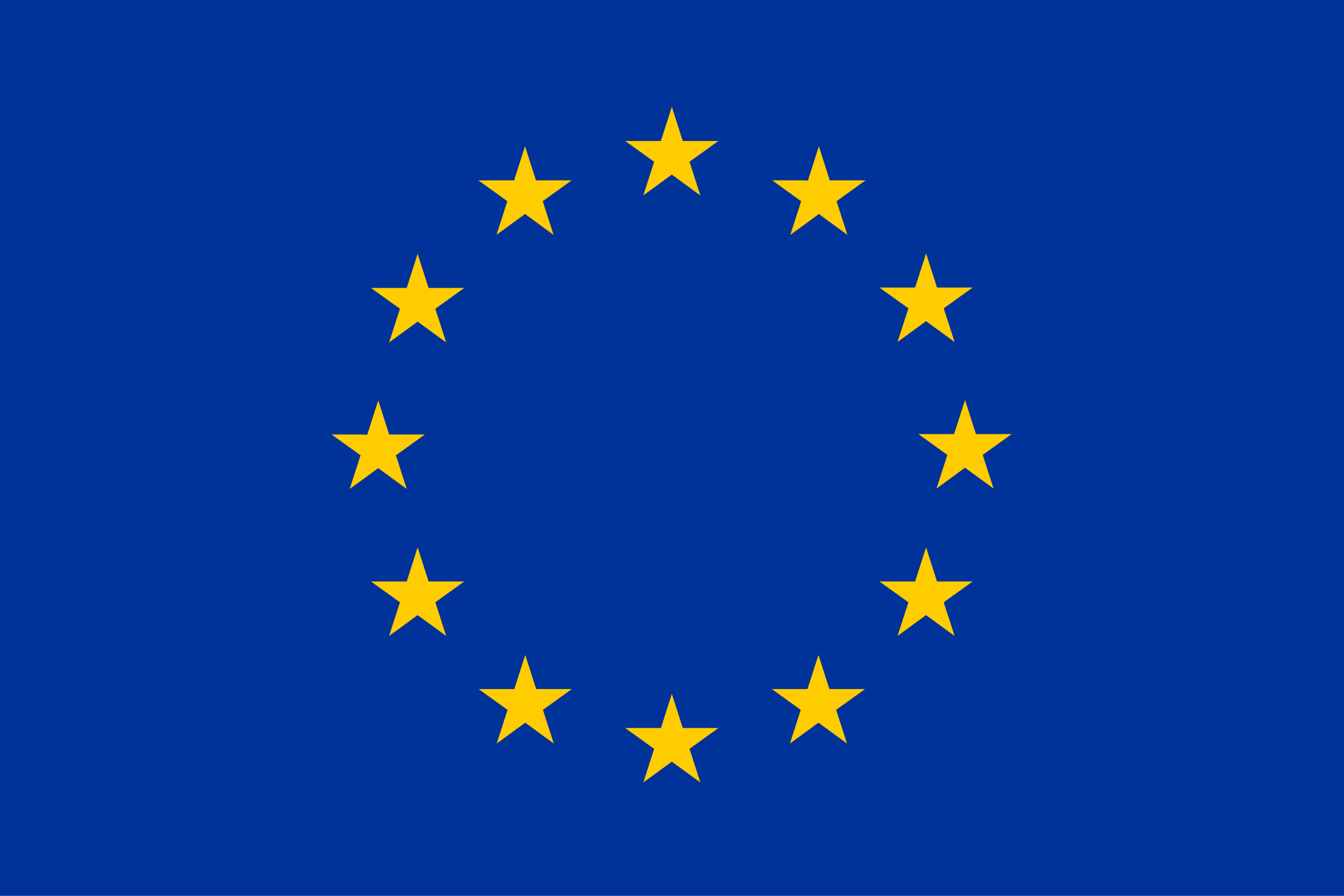 71